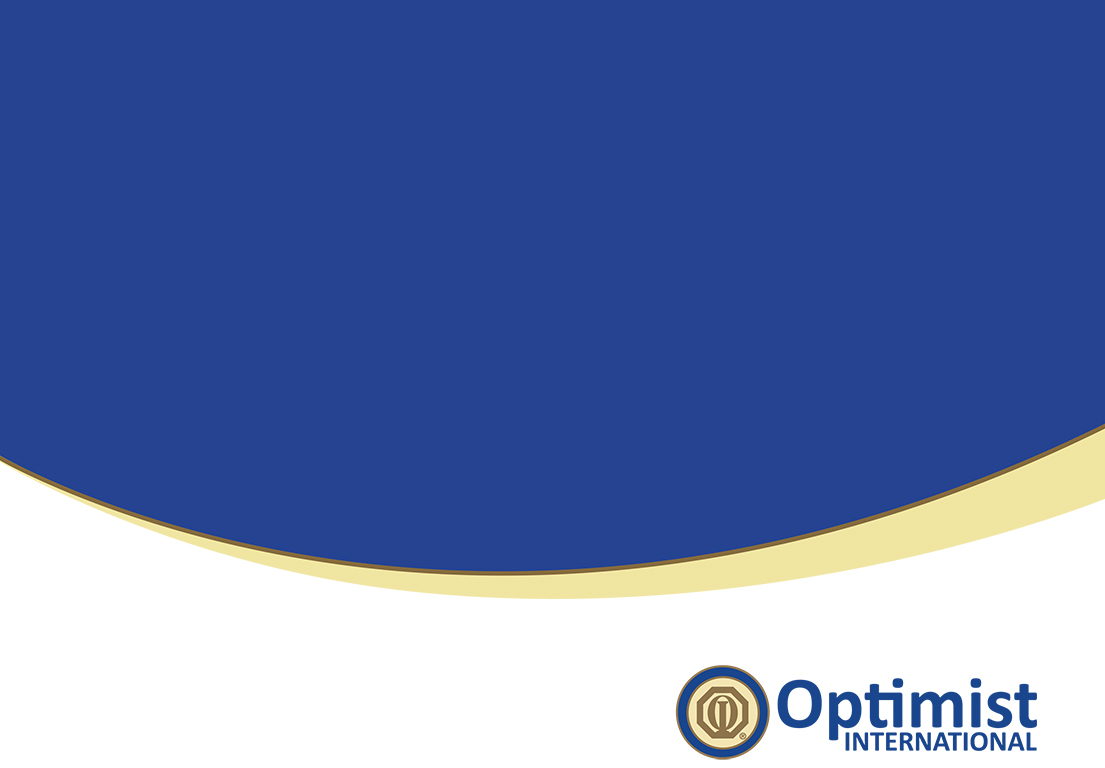 2022-2023
Optimist International DISTRICT MEMBERSHIP CHAIR TRAINING
Reno, NV
Membership Committee Chair
Tom Kendo
937-609-4557
Thomas.Kendo@kendolaw.com
MEMBERSHIP
Membership is not one person’s job!
It’s EVERYONE’S job!
TEAMWORK IS THE KEY!!!!
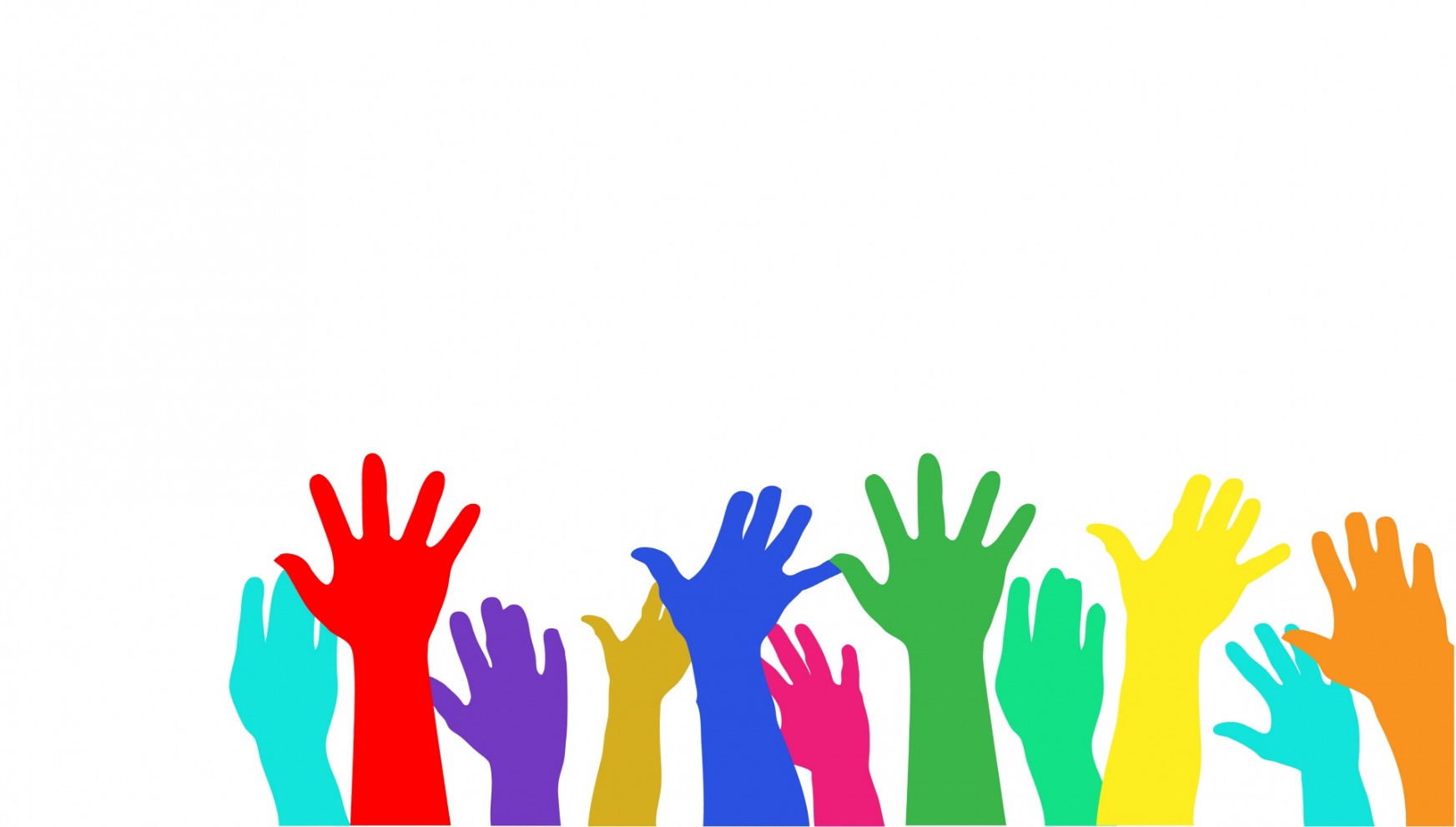 Crucial Conversation
Many Hands Make LIGHT Work
BOB’S PLAN
Add 20% of our October 1st membership through membership adds in existing clubs. (excludes new club building)
If we have a starting membership of 54,000 members, then we will be looking for 10,800 new members added by Sept. 30, 2023.
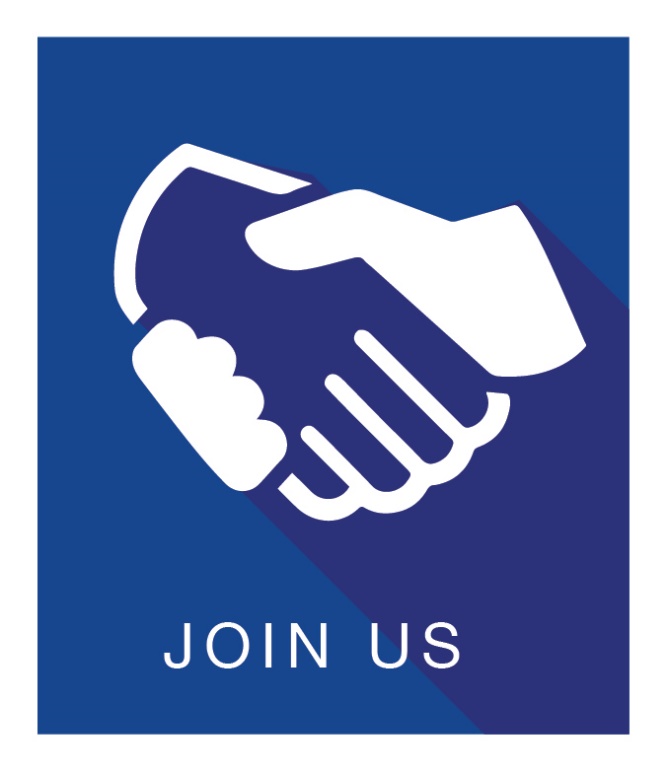 Add 2,700 members quarterly or 900 per month.
We only need net +20 members per district per month or net +60 per quarter per district.
Crucial Conversation
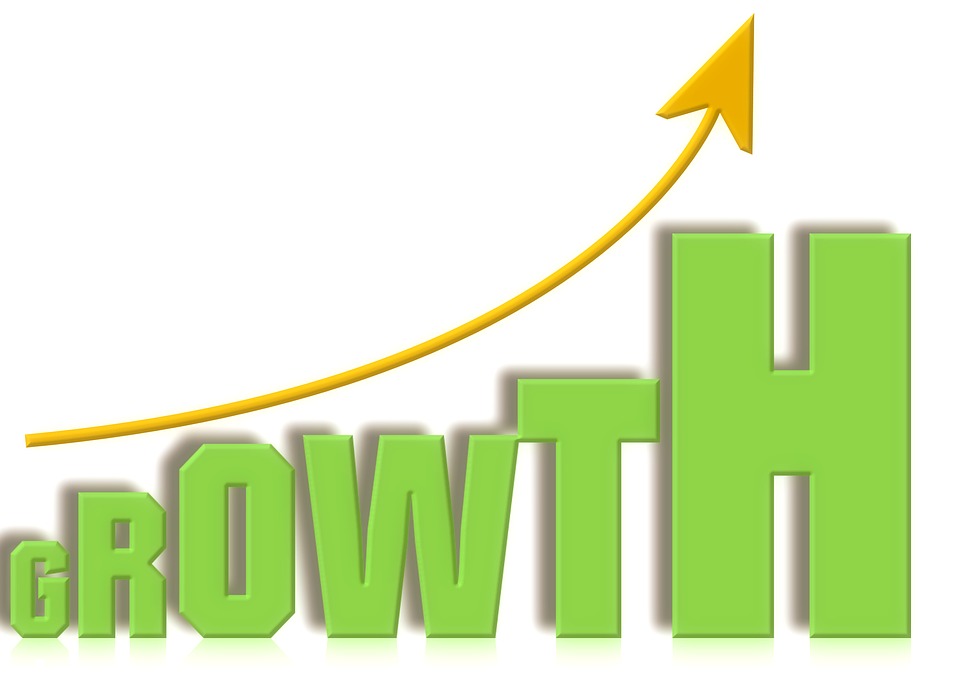 How do we do it?
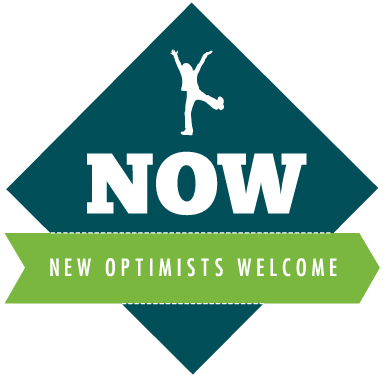 NOW (New Optimist Welcome) Program? YES!
WOW (Welcome Optimists Worldwide) Program? YES! 
Just Ask Campaign? YES!
Club Within A Club Program? YES! 
Friend of Optimist Program? YES!
WE USE EVERY TOOL IN OUR TOOLBOX!
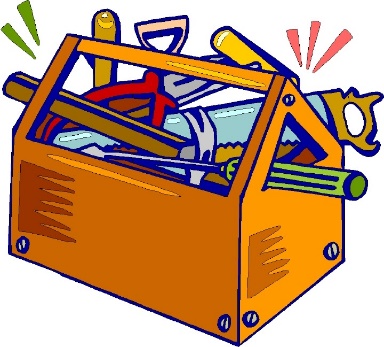 What do we do it with?
Eye catching banners? YES!
Pop up tents with logos? YES!
Club brochures & club photos? YES!
Club applications & free logo items? YES!
Wear Optimist spirit gear with logos? YES!
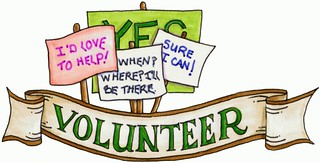 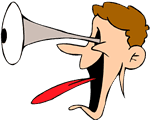 WE USE EVERY TYPE OF VISUAL AID IN RECRUITMENT OF MEMBERS
Elevator Speech? YES!
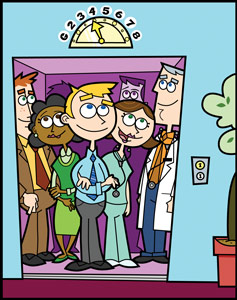 BE YOURSELF!! But practice and be comfortable. 
JUST ASK! 
Example “Would you like to make a difference in the life of  a child and enhance your life at the same time?”
Optimists do just that every day…
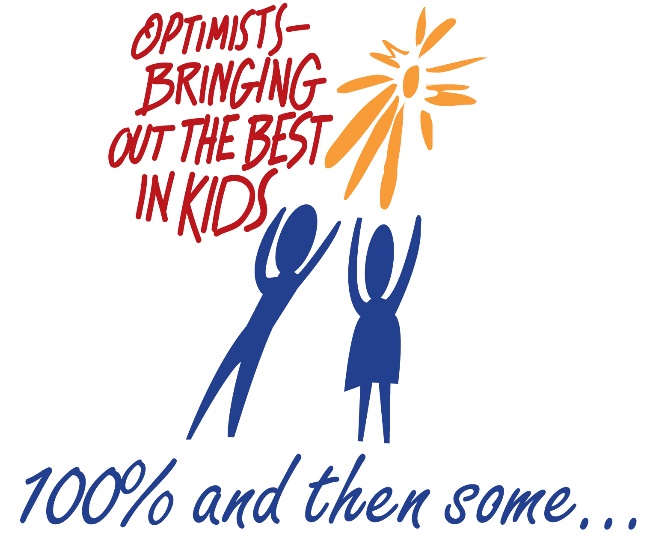 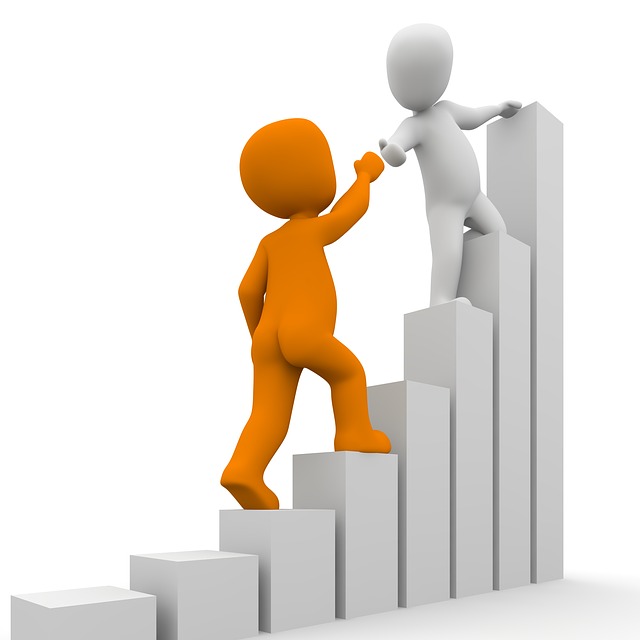 Why add members?
The more volunteers, the greater the impact!1 new member = 33 youths served in the community.
New ideas from new members! 
More community visibility/publicity! 
More people-power and more financial resources!
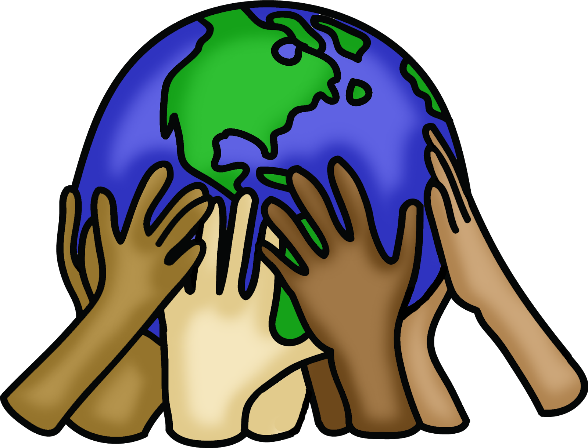 This Photo by Unknown Author is licensed under CC BY-NC-ND
How should we promote NOW and WOW meetings?
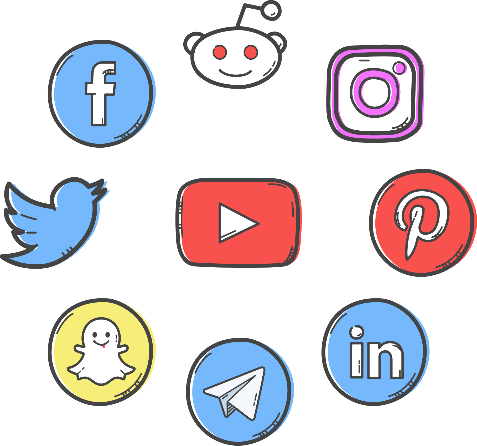 Social Media?  YES!
Posters/Flyers/Signs? YES! 
TV or print media? YES!
Word of mouth/phone/text/email? YES!
Club/Zone/District bulletins/blogs? YES!
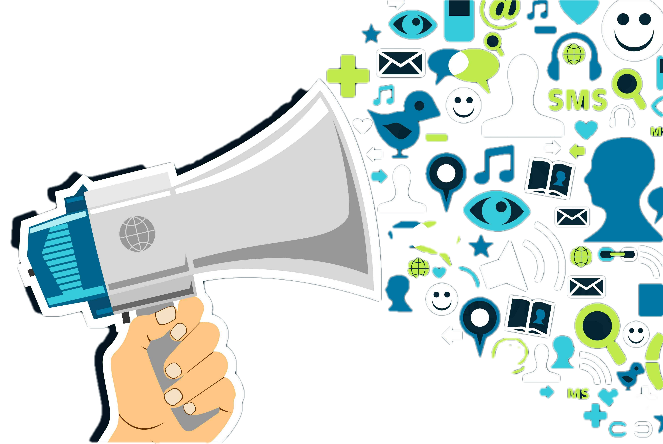 EVERY MARKETING VEHICLE 
WE CAN THINK OF!!!
Is retention of existing members important?
Yes – Retention is another way to INCREASE our membership!
People will die/move out of state/get sick – But they don’t have to lose interest!
Sponsors should mentor new members.
Put new members on committees – Give them responsibilities! 
Make them feel welcome and important!
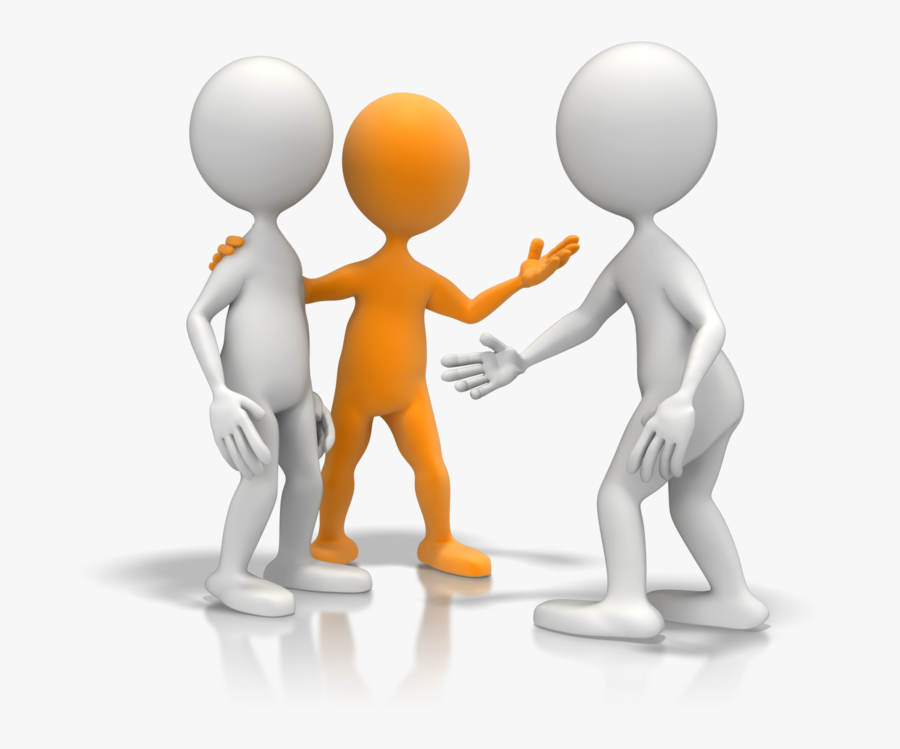 Other ideas for new members?
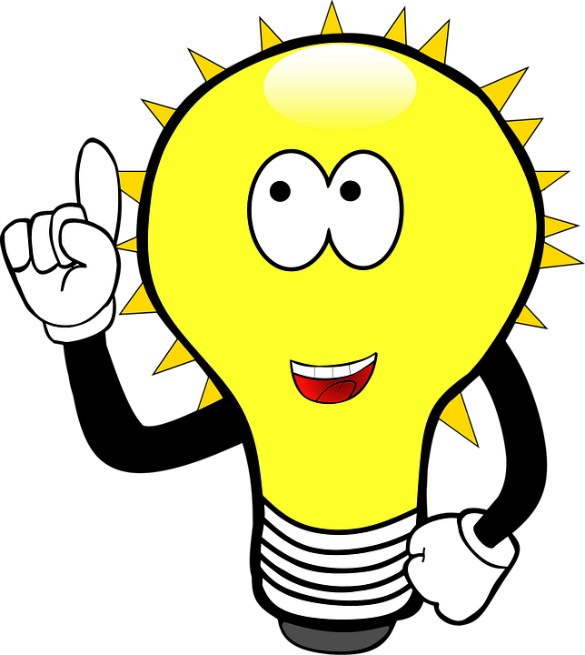 Challenge them to recruit a new member!
Invite them to a Zone or District meeting.
Assign a Big Brother/Big Sister to them.
BE PROACTIVE…….TEAM APPROACH
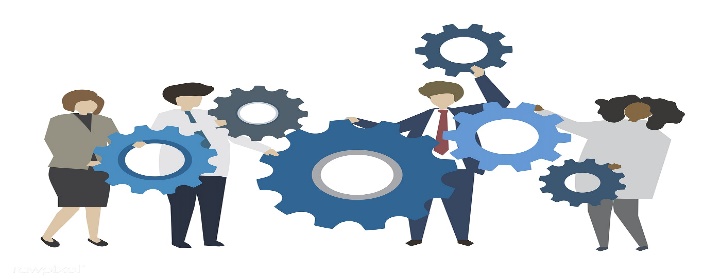 PROMOTE THE VALUE PROPOSITION
“What do I get out of joining Optimists?”

RELATIONSHIPS with like-minded individuals who have positive mental attitudes! 
These relationships often become life long friendships worth their weight in GOLD!
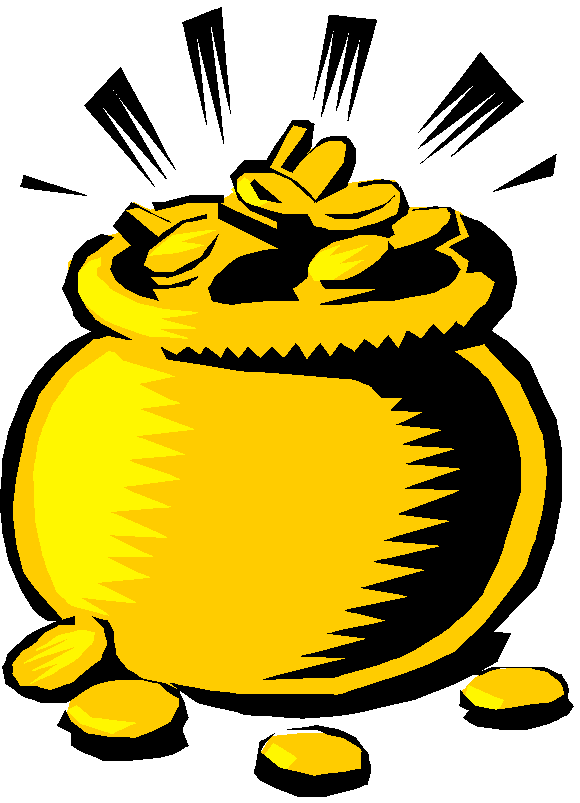 How can we deprive our friends and neighbors of the opportunity of being an Optimist?
WHAT ABOUT BOB?!
President Bob McFadyen will be communicating with our members and clubs
Every month via various media continually promoting membership!

We must help him!!

We can’t let President Bob down!!!
PARTNERS IN OPTIMISM
*Two Optimist Clubs get together as partners to help each other with membership growth. With both clubs having the opportunity to reach distinguished status by reaching specific membership targets for both clubs.






*The Presidents of both clubs will sign an Agreement to be Partners in Optimism. One large club and one small club will work together to grow both clubs membership numbers.
It’s required that the clubs perform at least ONE joint task per quarter.
Examples of joint tasks are:
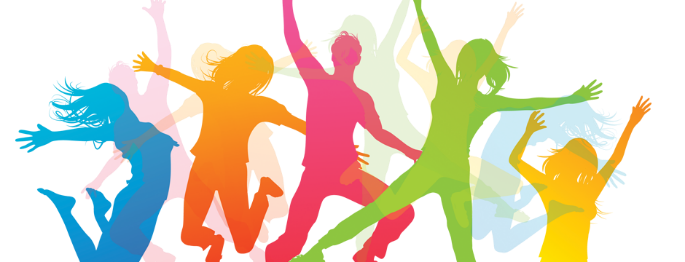 Youth Programs 
Fundraisers
NOW/WOW Programs
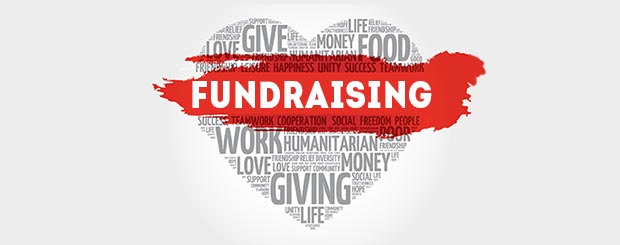 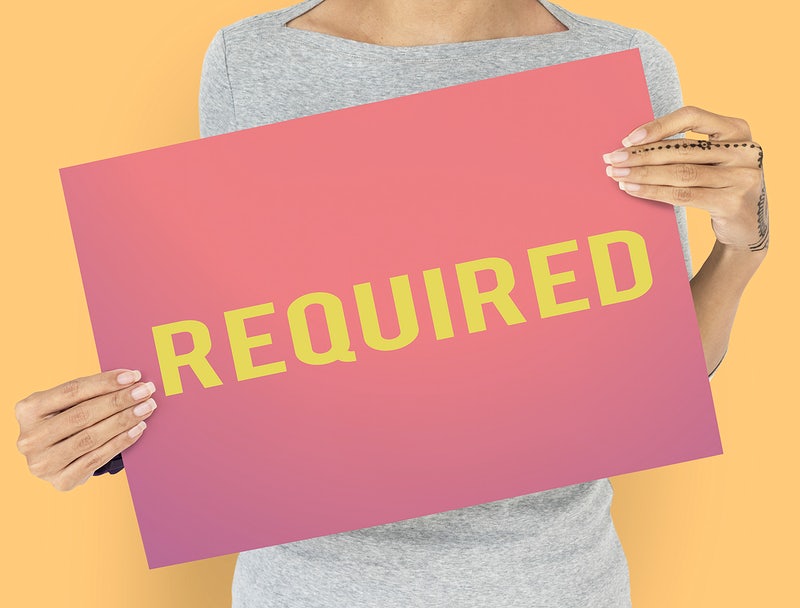 Large club mentors small club by:    1. Invites members to meetings
         2. Social Events 
         3. Helps with finding speakers
         4. Shared youth projects
Both clubs must meet HONOR CLUB requirements of ICD- 135.
Small clubs must have +10 membership and at least 20 members on roster on Sep. 30, 2023.
Both clubs combined must have at least net +15 in membership on Sep. 30, 2023.
Original written Agreement to District Membership Chair. Electronic copy to: Membership@optimist.org
JUST
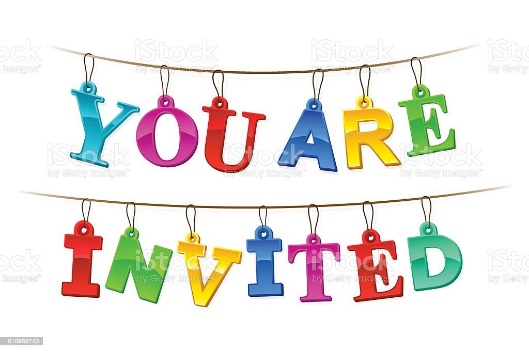 INVITE
PROGRAM
Encourage ALL Optimists to invite one person (guest) to an Optimist Club event you’re most passionate about or where you have the most fun. 
Once guests see what we do as Optimists, and witnesses your passion and you having fun they will want to join our organization.
How do you get new members to join your Optimist Club without even asking them to join?  JUST INVITE!! Just invite one guest to an Optimist event.
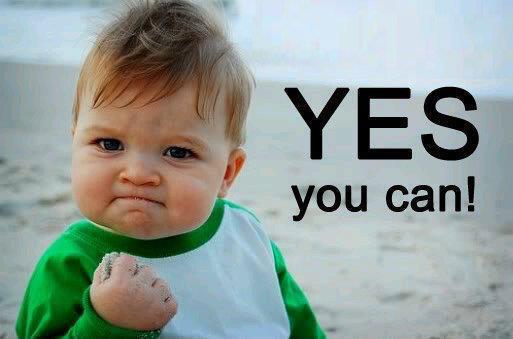 SO EASY ANYONE CAN DO IT! Experienced members to 
brand new members can invite a guest to an event!!
The Club self reports to Optimist International when every club member has invited at least one guest to one event. 
Clubs will be recognized in the Optimist Hotline when they reach 100% of Membership Invitations!
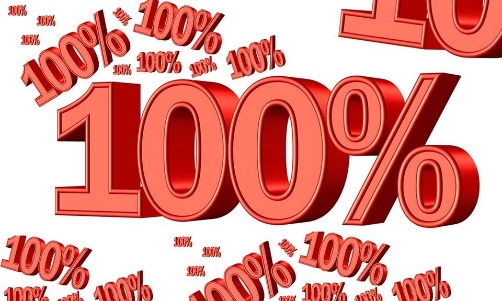 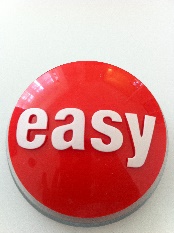 Easy for small clubs – Less guests to invite!!
Easy for large clubs – More man/woman power to invite guests!!
***If 54,000 Optimists invite 54,000 guests and only ½ of them attend….
                                                  27,000 guests!!
If 27,000 guests attend but only ½ of them join….
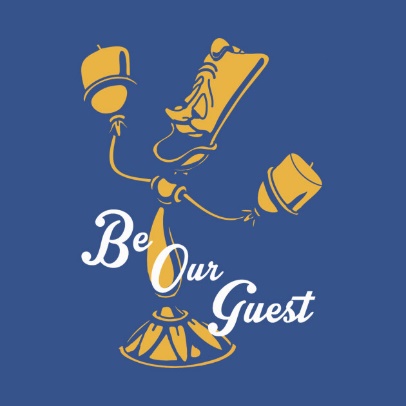 13,500 NEW MEMBERS!!!
Exceeds our 11,000 new member goal!!!!
IMPROVING THE MEMBERSHIP EXPERIENCE:
#1 way to retain members!! 
We must develop and promote a member experience that is EXCEPTIONAL and engaging leaving them wanting MORE…
MORE CONNECTION!
MORE BELONGING!
MORE COMMUNITY! 
MORE OPTIMISM!!
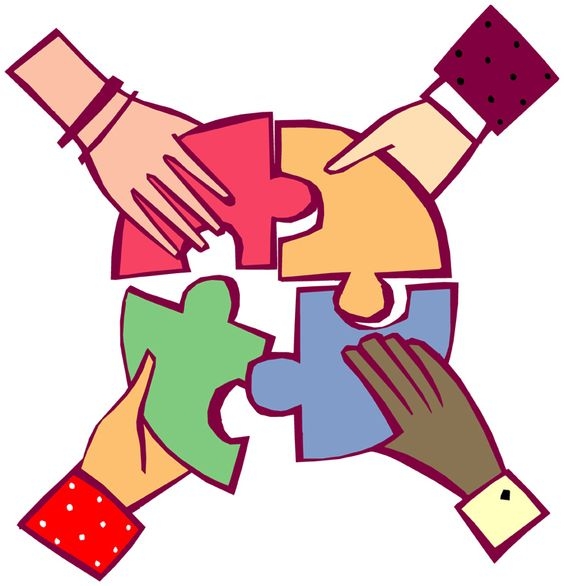 FINALLY
FUN!!
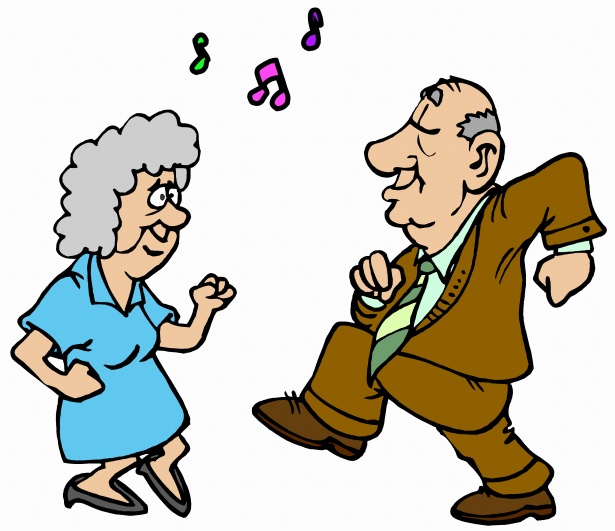 IN EVERYTHING THAT WE DO:
MEETINGS
PROJECTS
ACTIVITIES
FUNDRAISERS
EVENTS


WE MUST HAVE FUN! FUN! FUN!

Otherwise…why are we doing it?
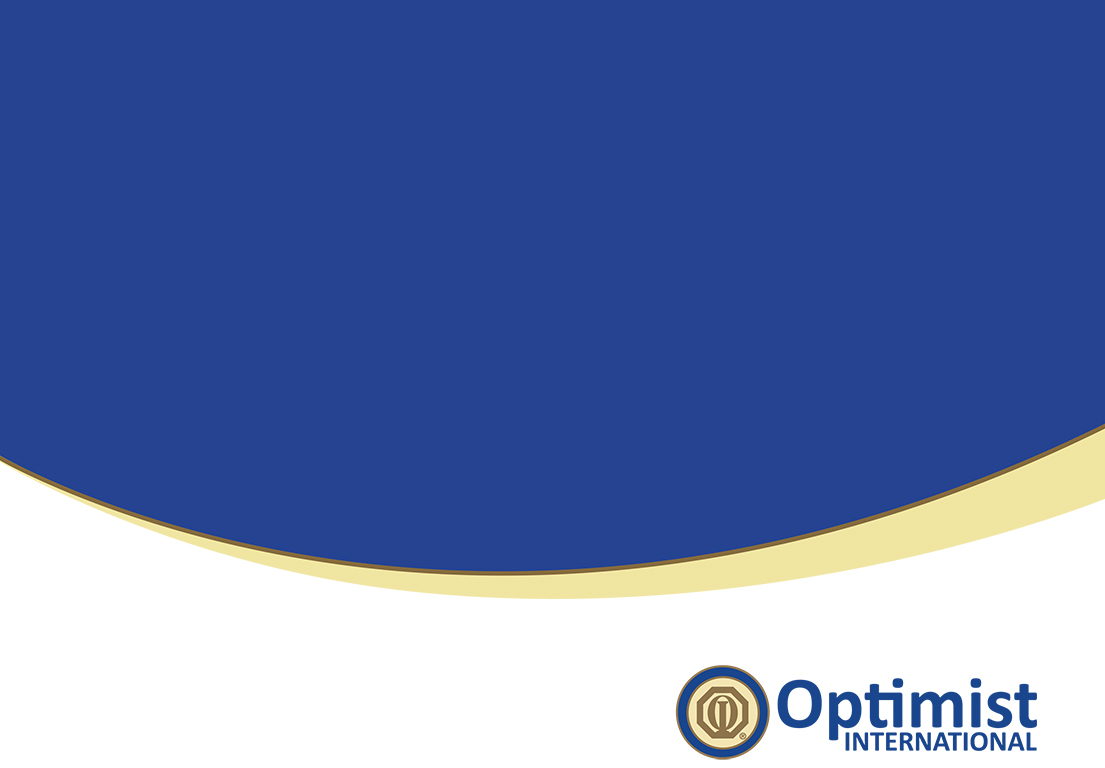 2022-2023
THANK YOU!!
Membership Committee Chair
Tom Kendo
937-609-4557
Thomas.Kendo@kendolaw.com